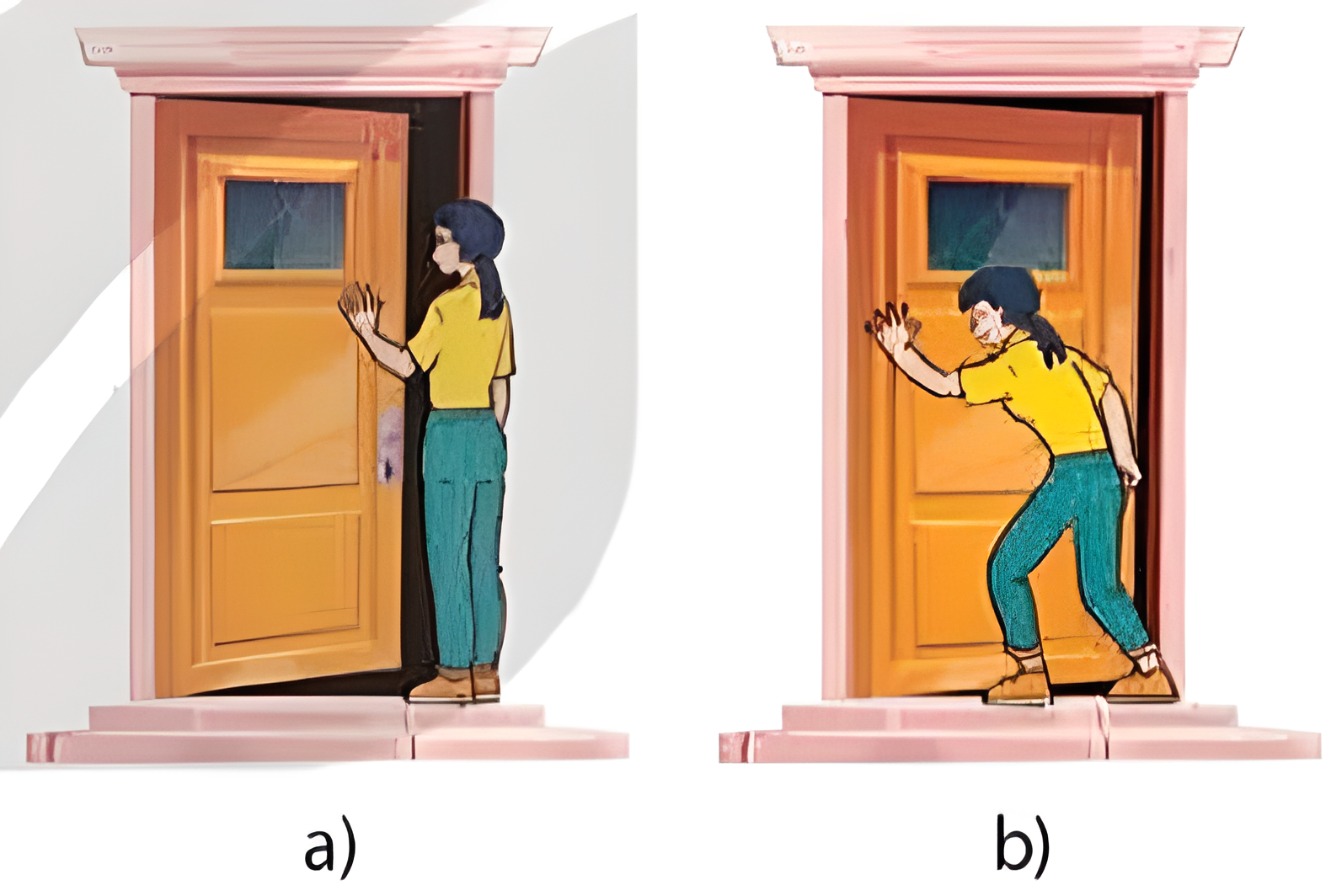 Tại sao khi đẩy nhẹ cửa, tay ta đặt xa các bản lề của cánh cửa (hình a) thì mở cửa sẽ dễ dàng hơn khi đặt tay gần bản lề (hình b)?
BÀI 18: LỰC CÓ THỂ LÀM QUAY VẬT
Giáo viên:
NỘI DUNG BÀI HỌC
01
Lực Có Thể Làm Quay Vật
02
Moment Lực
Lực Có Thể Làm Quay Vật
01
Lực Có Thể Làm Quay Vật
01
Thanh nhựa đục lỗ cách đều
Thí nghiệm
Giá thí nghiệm
Quả nặng có móc treo
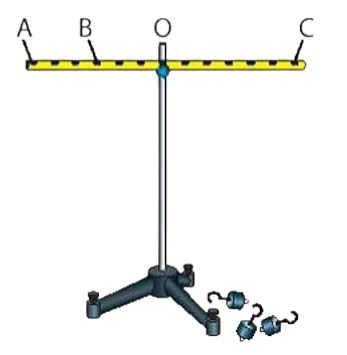 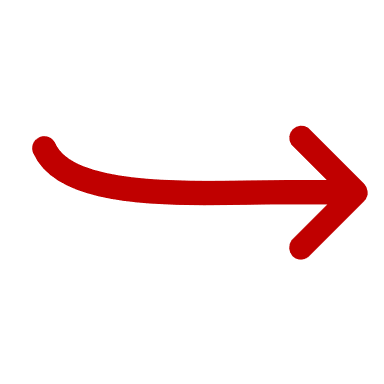 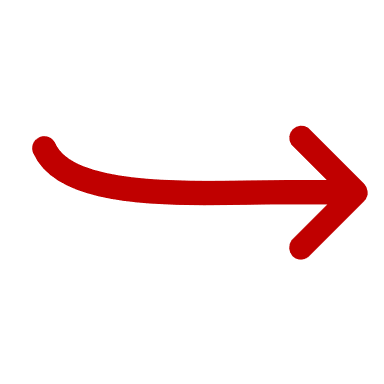 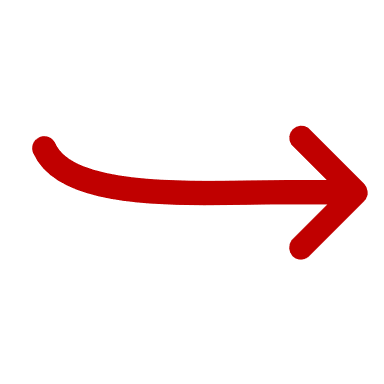 Lực Có Thể Làm Quay Vật
01
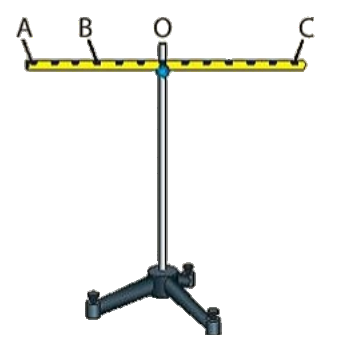 Thí nghiệm
B1: Gắn thanh nhựa lên giá tại trục quay O sao cho thanh nằm cân bằng theo phương ngang
B2: Lần lượt treo quả nặng vào các vị trí A, O, C trên thanh
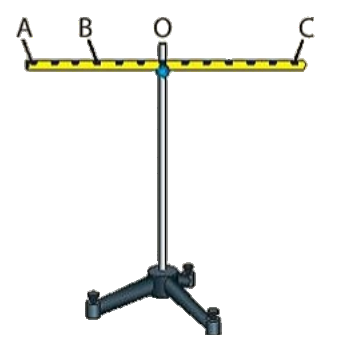 Câu hỏi
Trả lời
Câu 1: Treo quả nặng vào vị trí nào thì thanh quay, vào vị nào thì thanh không quay?
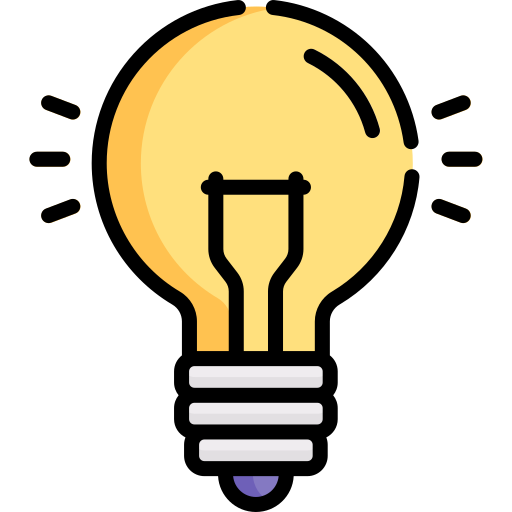 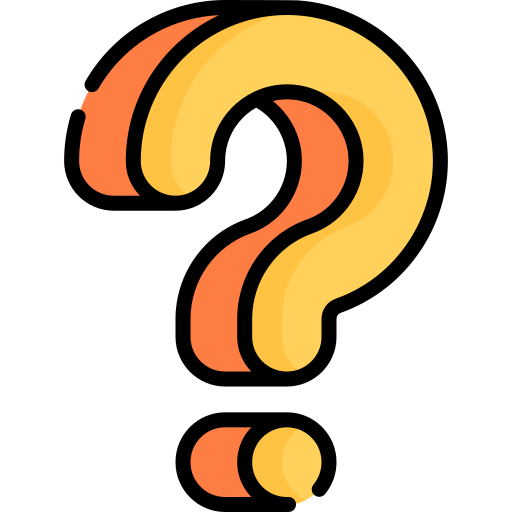 Treo quả nặng vào vị trí A, C thì thanh quay.
Treo quả nặng vào vị trí vào vị trí O thì thanh không quay.
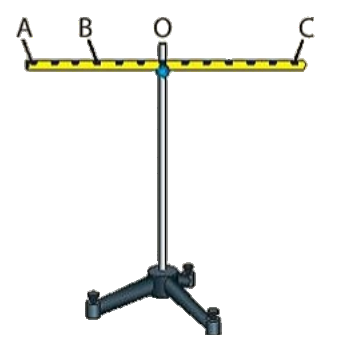 Câu hỏi
Trả lời
Câu 2: Mô tả tác dụng làm quay của lực khi treo quả nặng vào điểm A, điểm C.
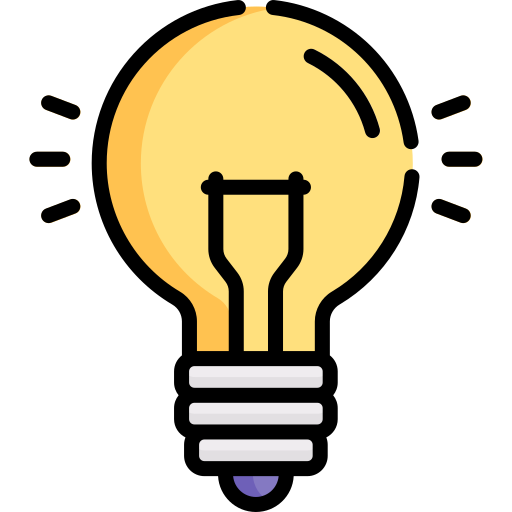 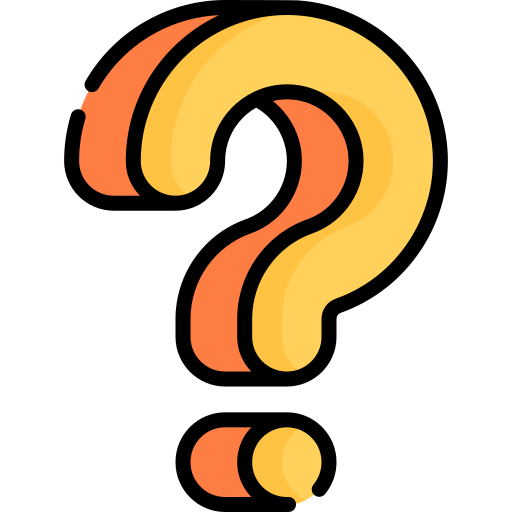 Khi treo quả nặng vào điểm A thanh quay ngược chiều kim đồng hồ quanh trục O.
Khi treo quả nặng vào điểm C thanh quay cùng chiều kim đồng hồ quanh trục O.
Lấy tay tác dụng vào cánh cửa các lực khác nhau theo chiều mũi tên biểu diễn như hình. Đường chứa mũi tên biểu diễn lực còn gọi là giá của lực. Trường hợp nào lực làm quay cánh cửa?
Câu hỏi
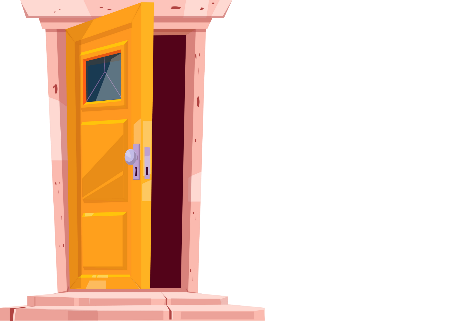 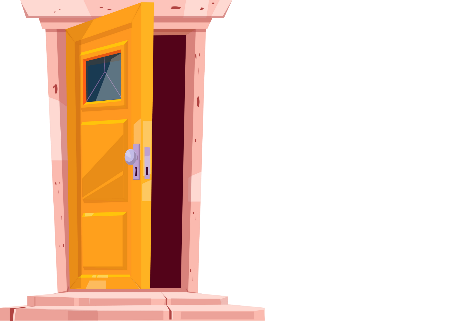 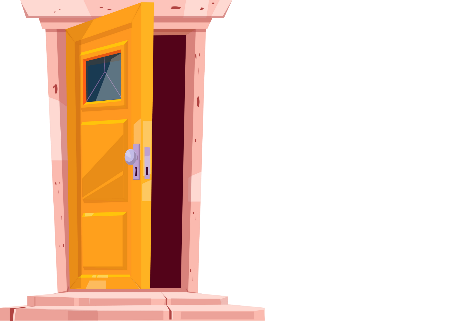 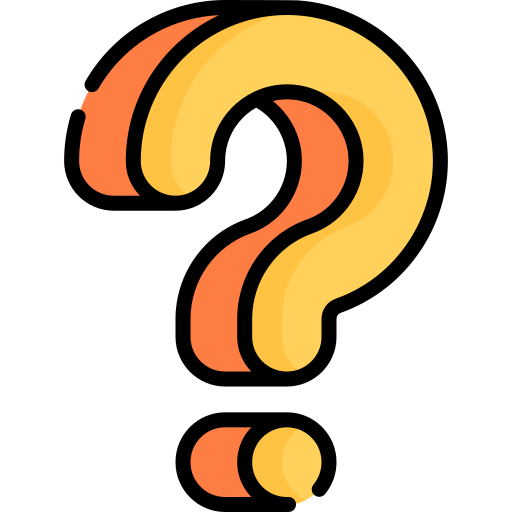 c) Lực tác dụng có giá không song song, không cắt trục quay
a) Lực tác dụng có giá cắt trục quay
b) Lực tác dụng có giá song song trục quay
Trả lời
Trường hợp 18.2c lực tác dụng có giá không song song và không cắt trục quay có tác dụng làm quay cánh cửa.
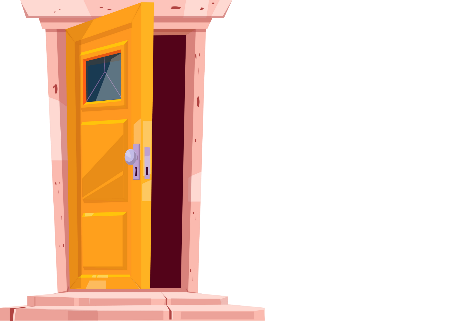 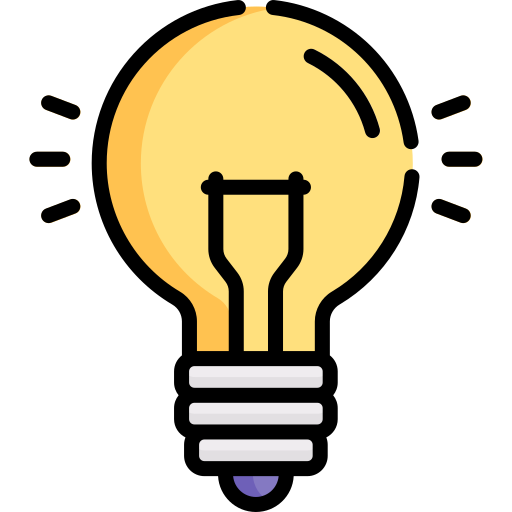 Hình 18.3
Câu hỏi
Trả lời
Vị trí tác dụng lực nào trong Hình 18.3 có thể làm cho tay nắm cửa quay quanh trục của nó? Vị trí nào làm tay nắm cửa không quay quanh trục của nó?
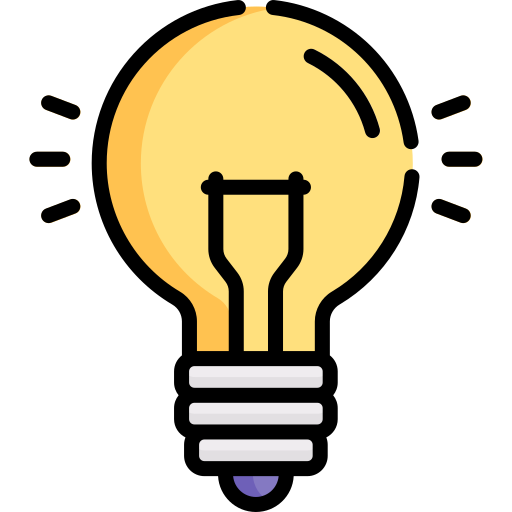 C
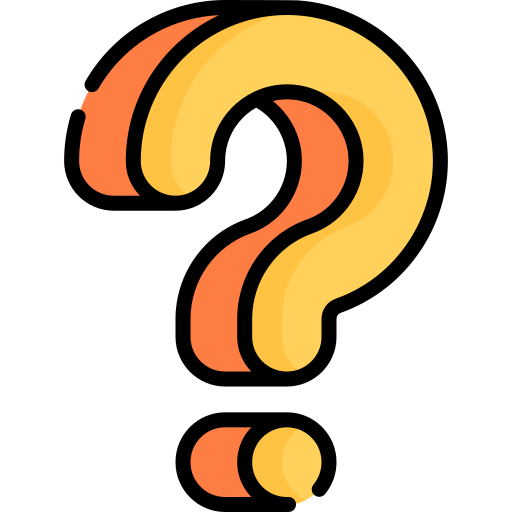 B
A
Vị trí tác dụng lực ở điểm B và C có thể làm cho tay nắm cửa quay quanh trục của nó.
Vị trí tác dụng lực ở điểm A không làm cho tay nắm cửa quay quanh trục của nó.
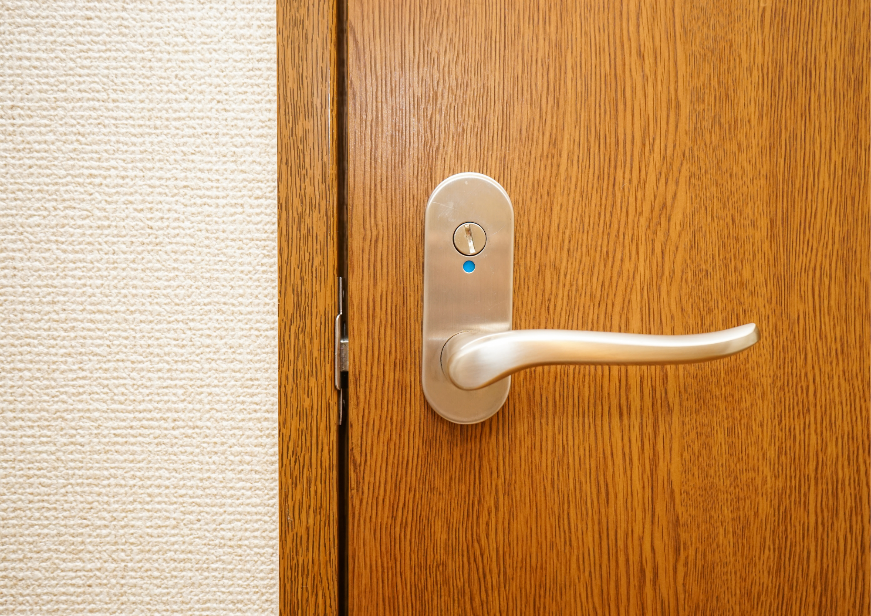 Hình 18.3
Câu hỏi
Trả lời
Lực tác dụng ở vị trí nào có thể làm cho tay nắm cửa quay dễ dàng hơn?
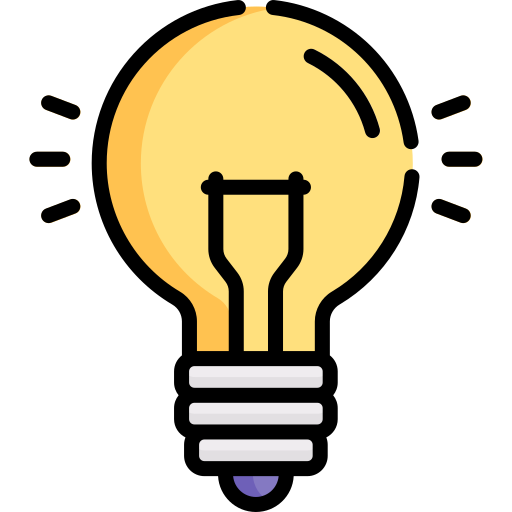 C
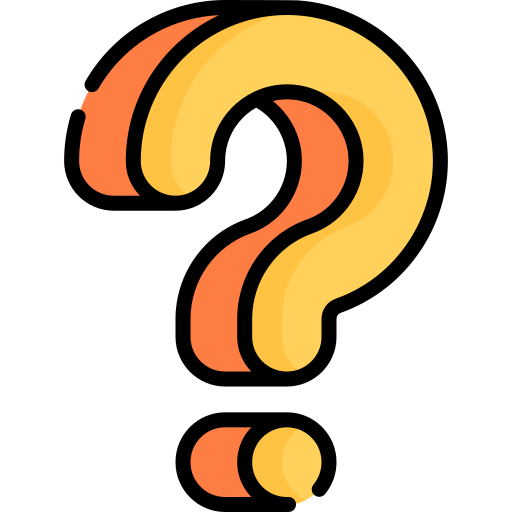 B
A
Lực tác dụng ở vị trí C làm cho tay nắm cửa quay dễ dàng quanh trục hơn ở vị trí B vì vị trí C ở xa trục quay hơn vị trí B.
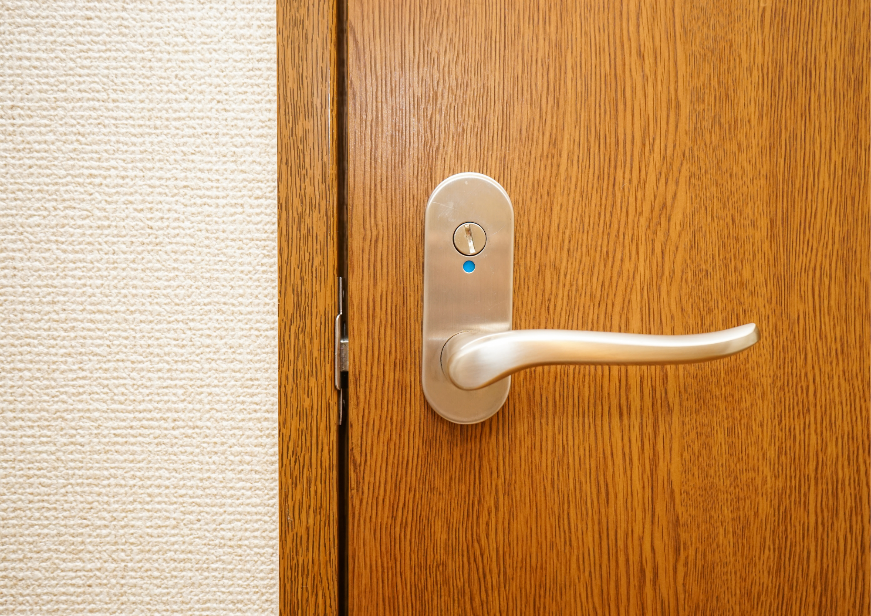 Lực Có Thể Làm Quay Vật
01
Khi lực tác dụng vào vật có giá không song song hay không cắt trục quay thì sẽ làm quay vật
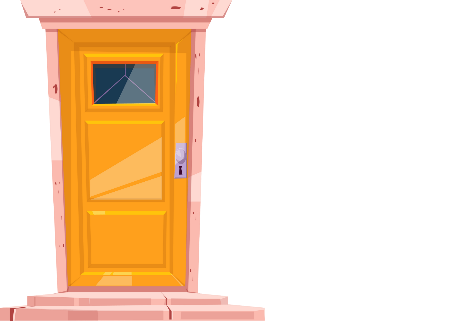 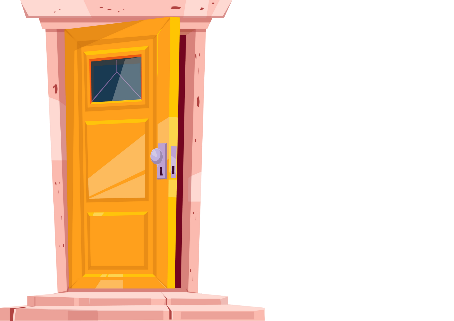 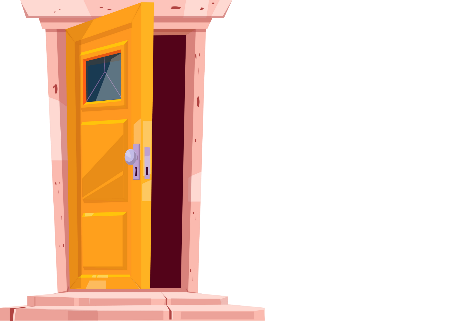 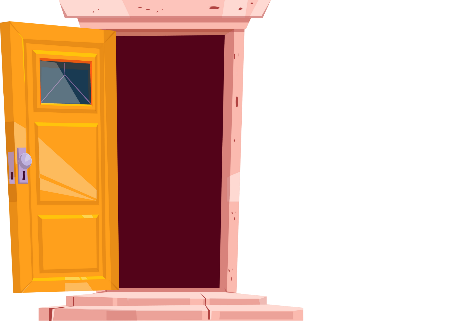 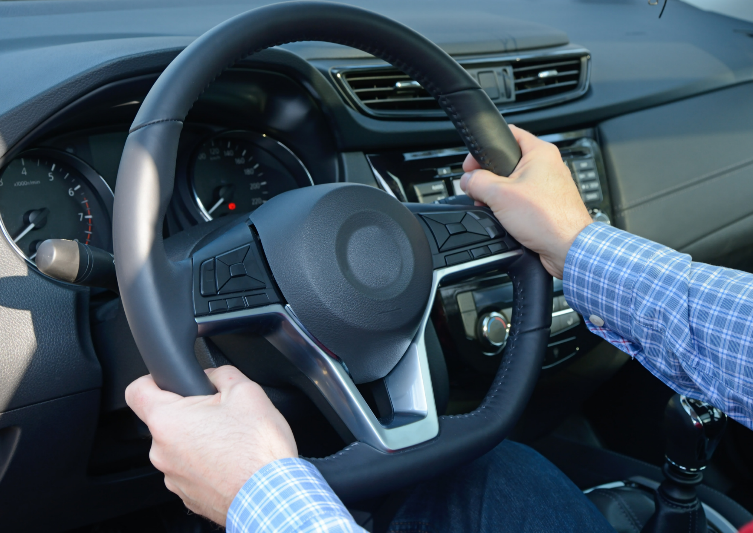 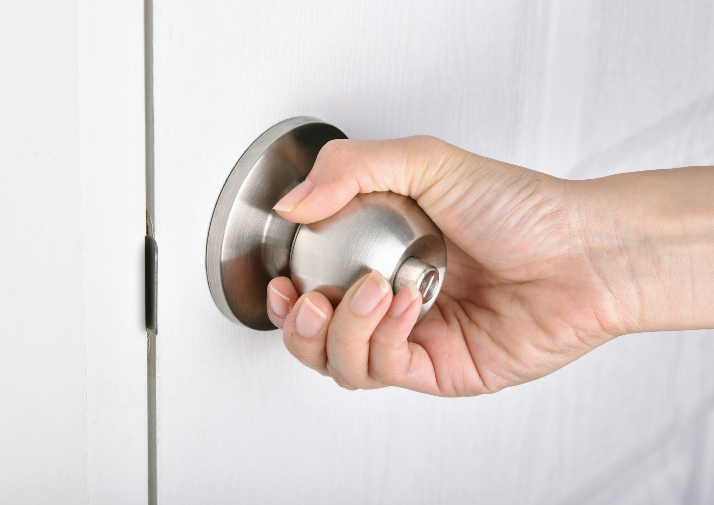 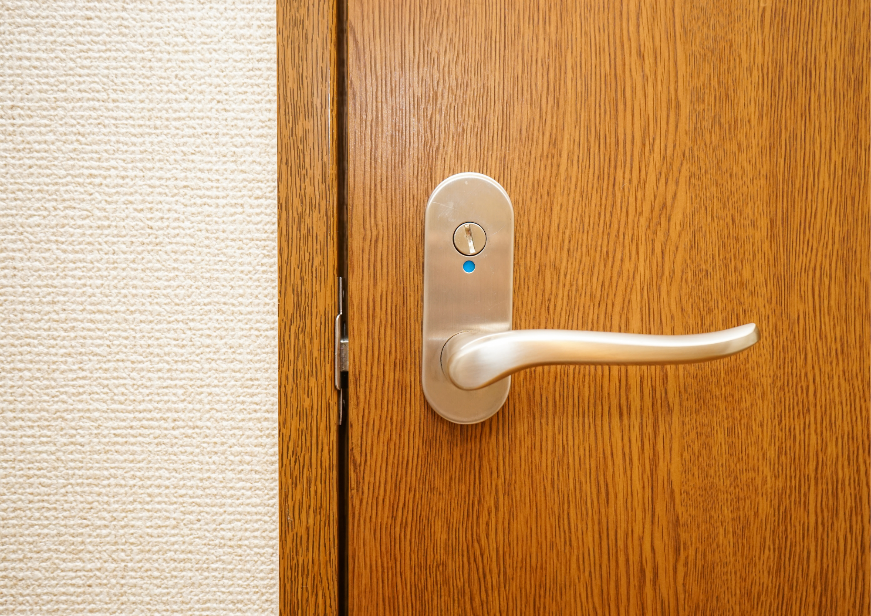 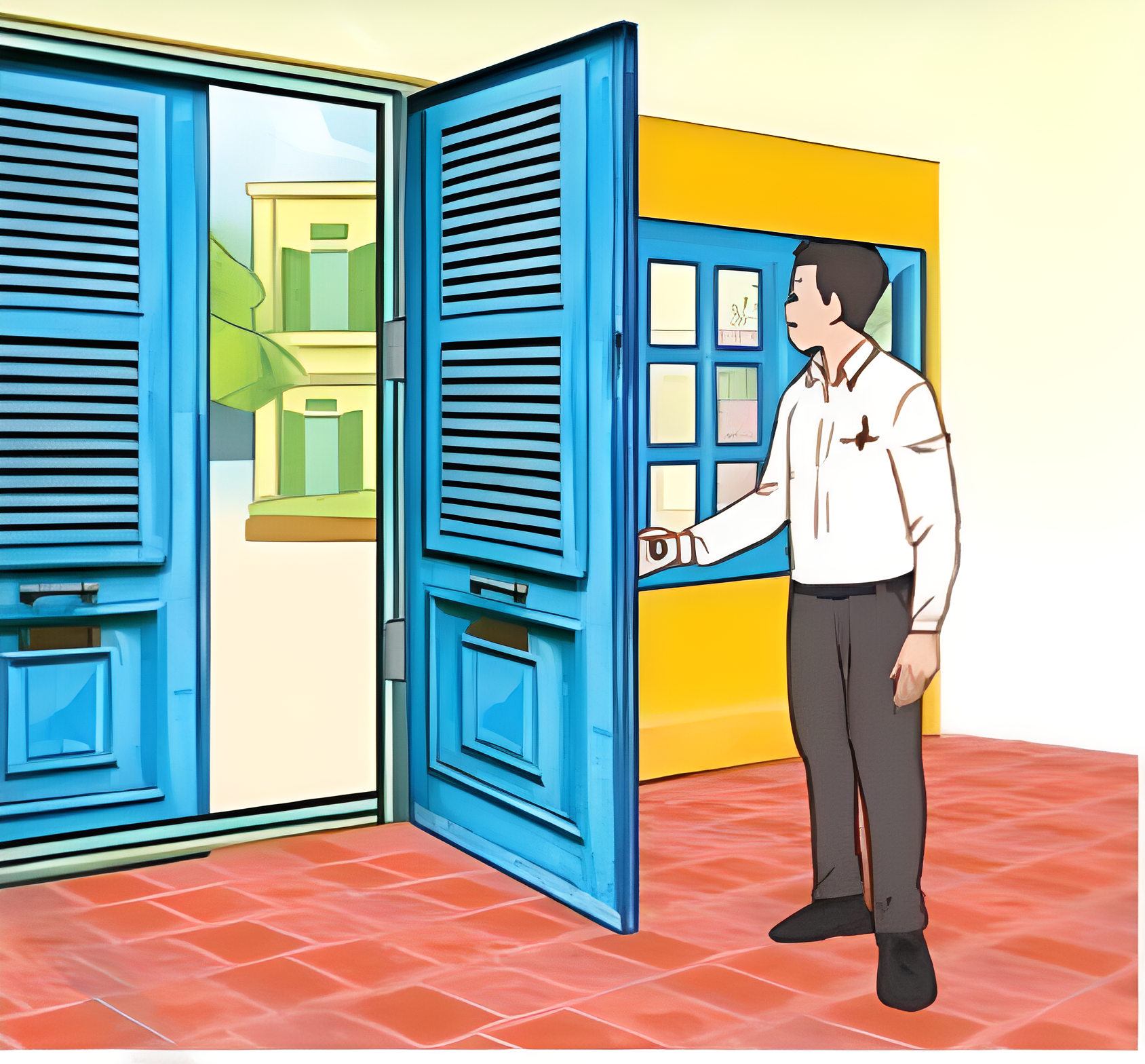 Tay người tác dụng lực như thế nào thì cánh cửa không quay?
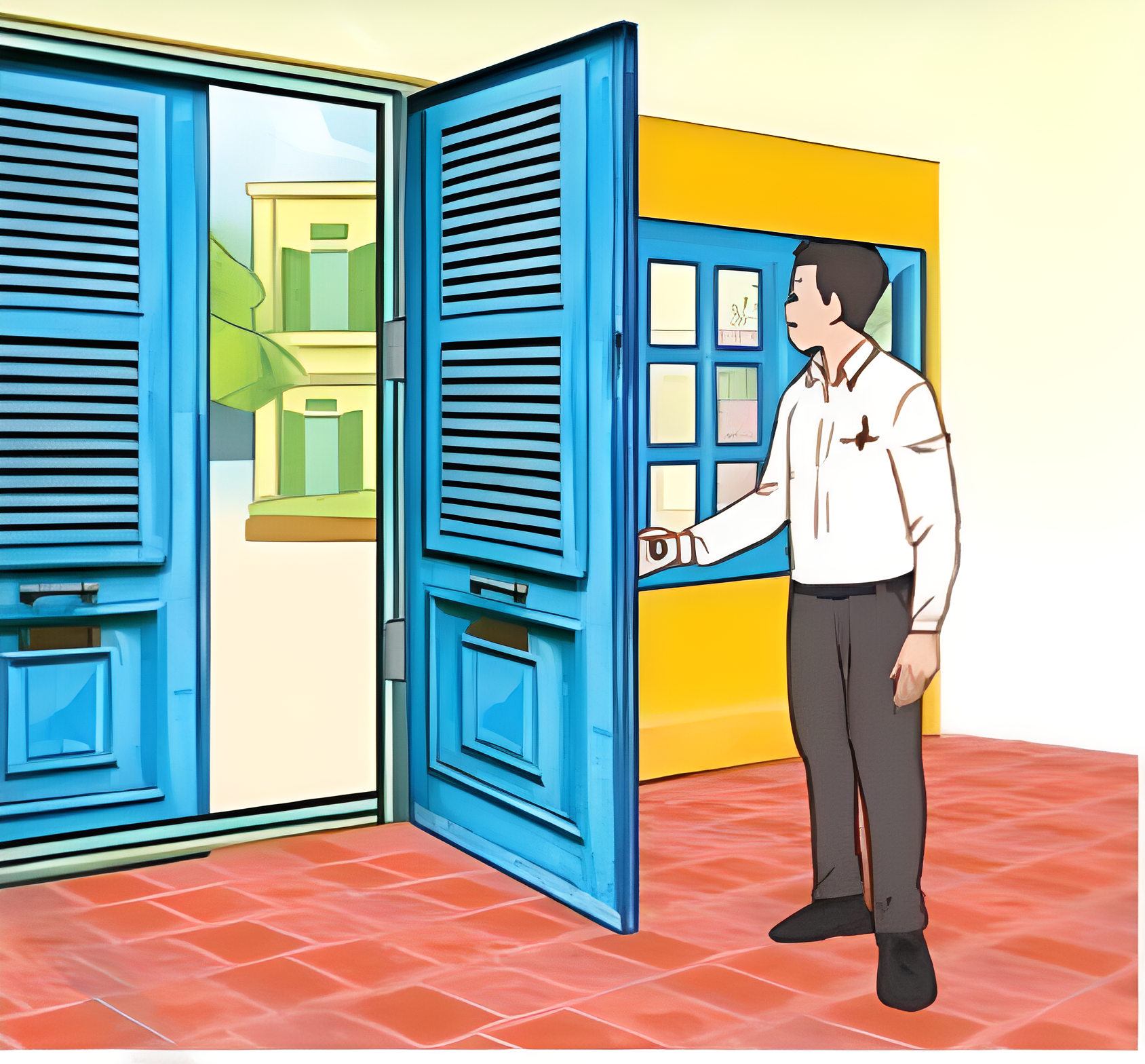 Lực song song với trục quay
Lực có giá cắt với trục quay
Moment Lực
02
02
Moment lực
Thanh nhựa đục lỗ cách đều
Thí nghiệm
Giá thí nghiệm
Quả nặng có móc treo
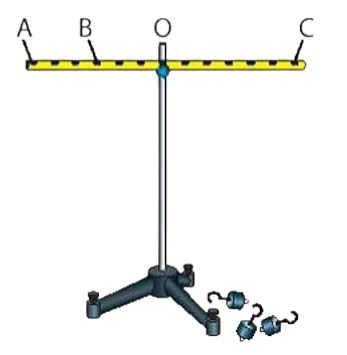 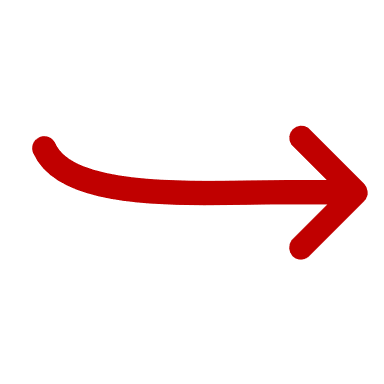 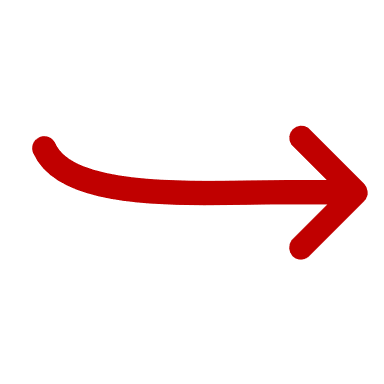 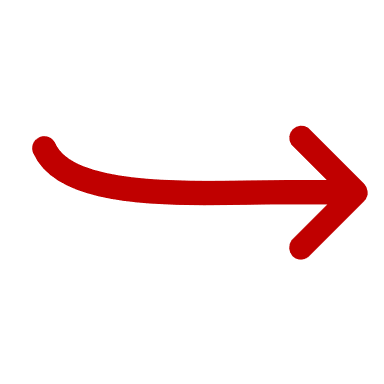 02
Moment lực
Cân bằng
Quay ngược chiều kim đồng hồ
Quay cùng chiều kim đồng hồ
Tác dụng làm quay của lực phụ thuộc vào độ lớn của lực như thế nào?
Câu hỏi
Trả lời
Câu hỏi
Trả lời
Độ lớn của lực càng lớn thì tác dụng làm quay của lực càng lớn.
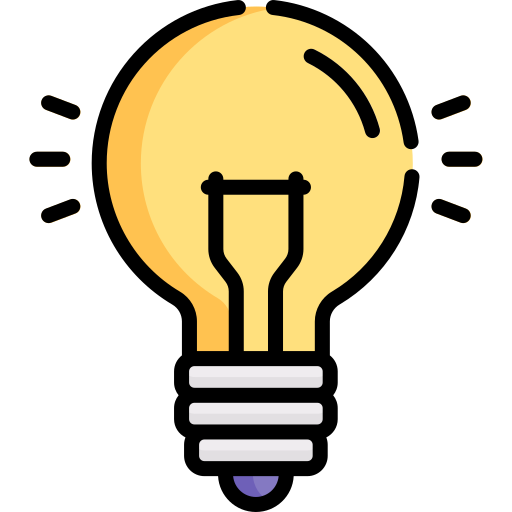 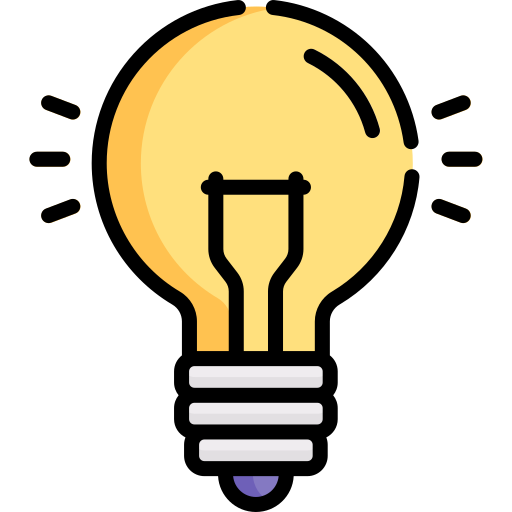 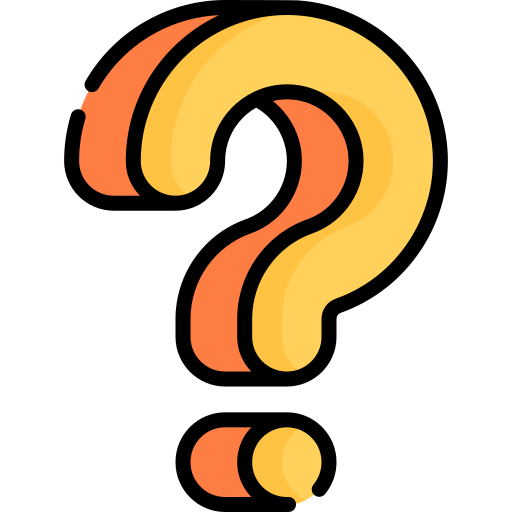 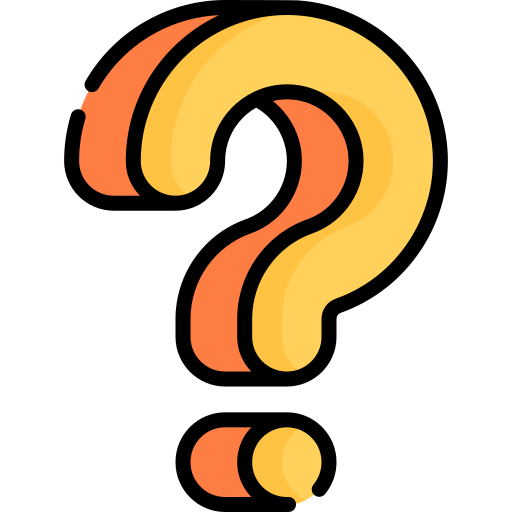 Giá của lực càng xa trục quay thì tác dụng làm quay của lực thay đổi như thế nào?
Giá của lực càng xa trục quay thì tác dụng làm quay của lực càng lớn.
02
Moment lực
Tác dụng làm quay của lực lên một vật quanh một trục hay một điểm cố định được đặc trưng bằng moment lực
Lực càng lớn, moment lực càng lớn, tác dụng làm quay càng lớn
Giá của lực xa trục quay, moment lực càng lớn, tác dụng làm quay càng lớn
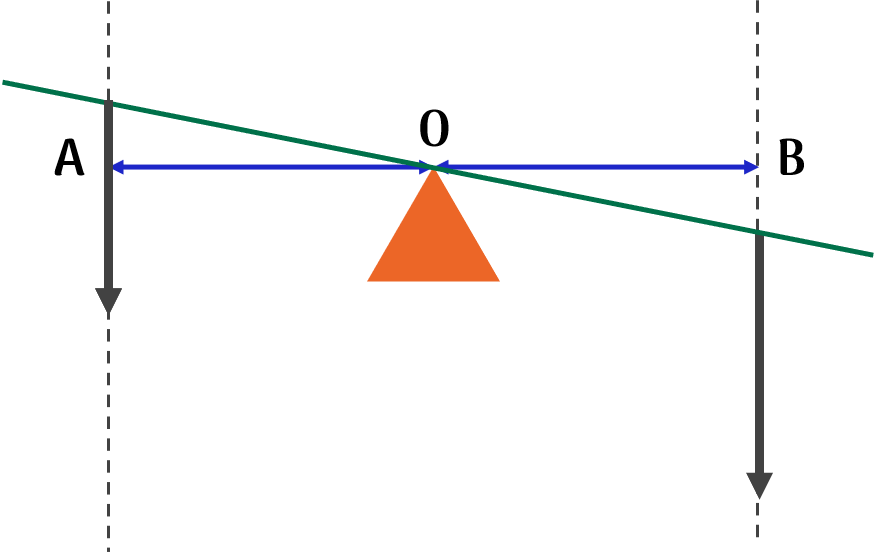 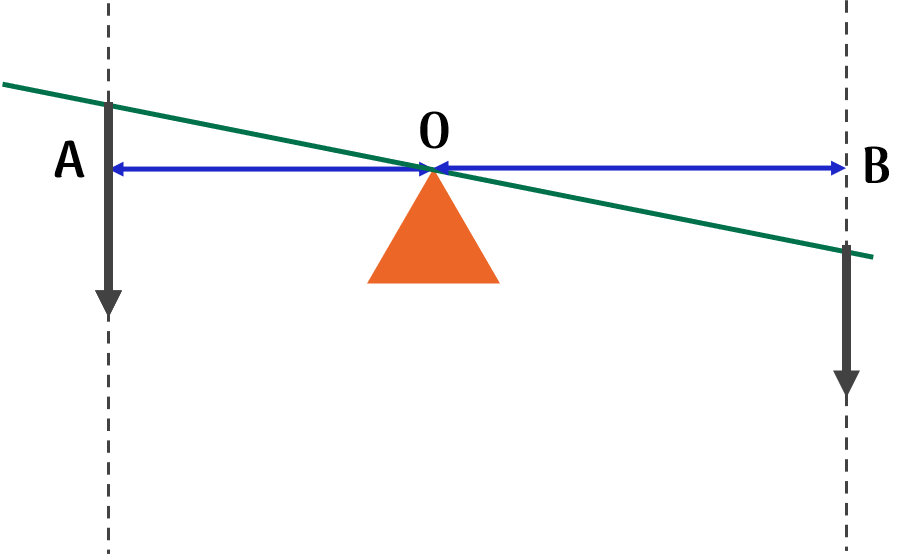 Nêu các ví dụ trong thực tế cần làm tăng momentlực bằng cách:
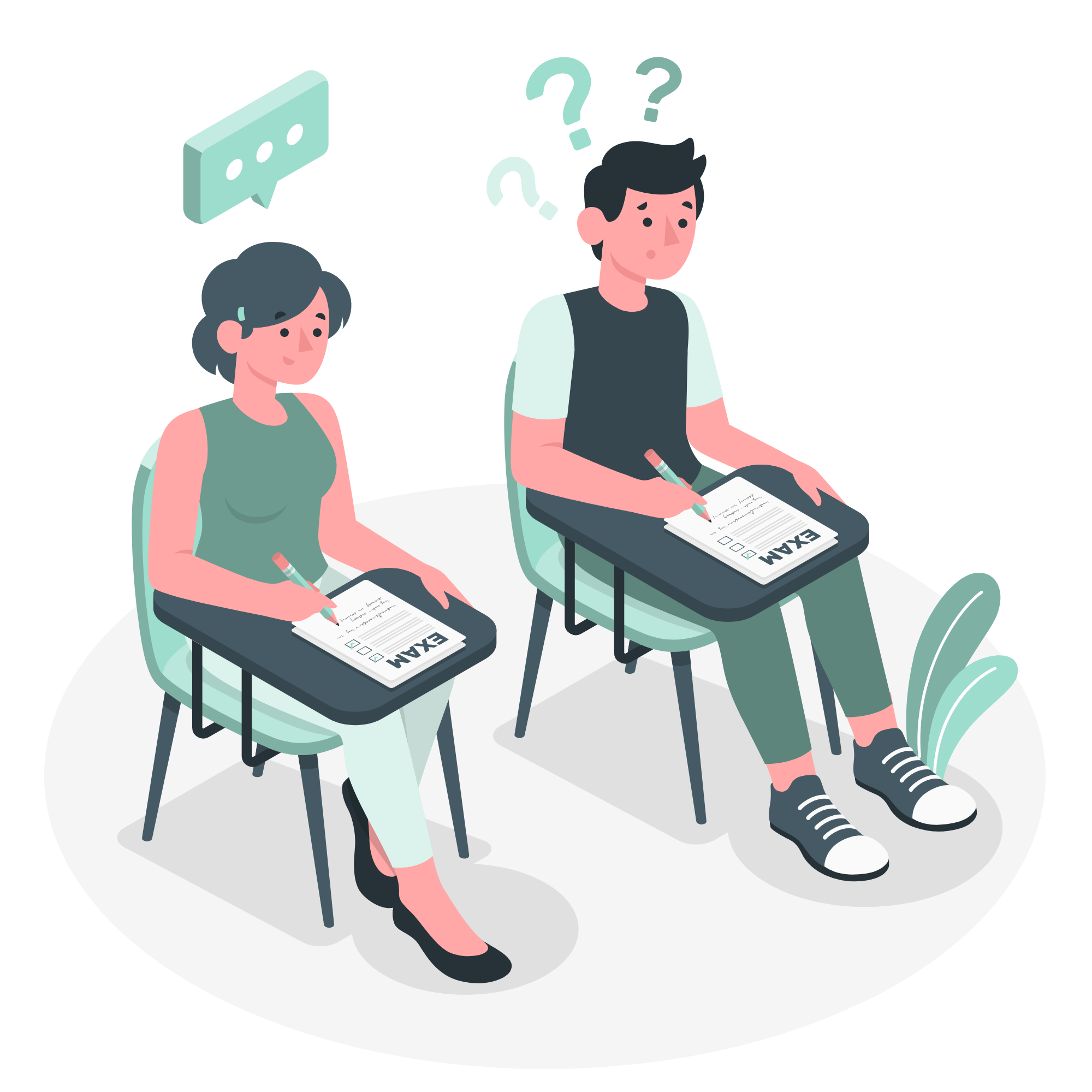 a) Tăng độ lớn của lực
b) Tăng khoảng cách từ trục quay đến giá
c) Tăng đồng thời cả hai
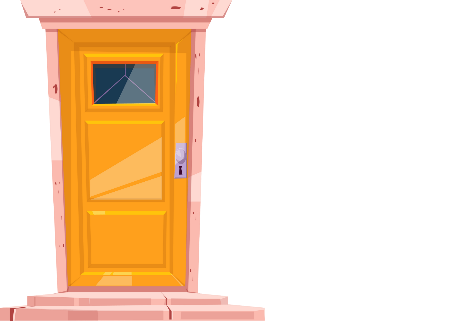 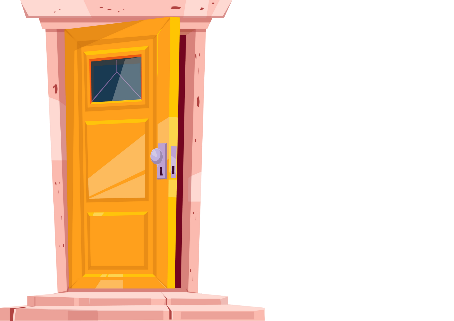 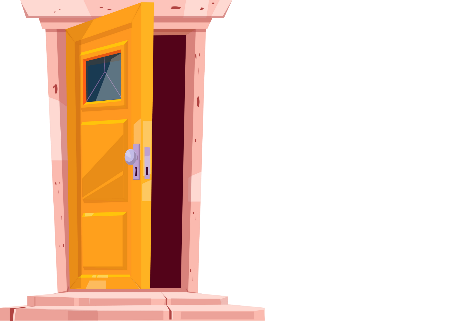 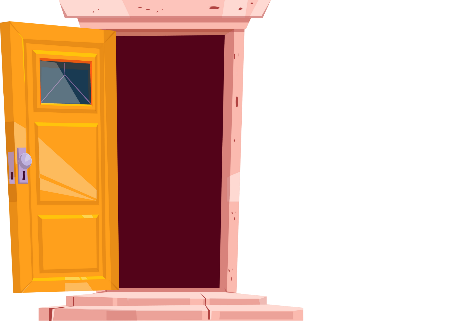 Lực càng lớn, càng dễ mở cửa
Tác dụng lực càng xa càng dễ xoay
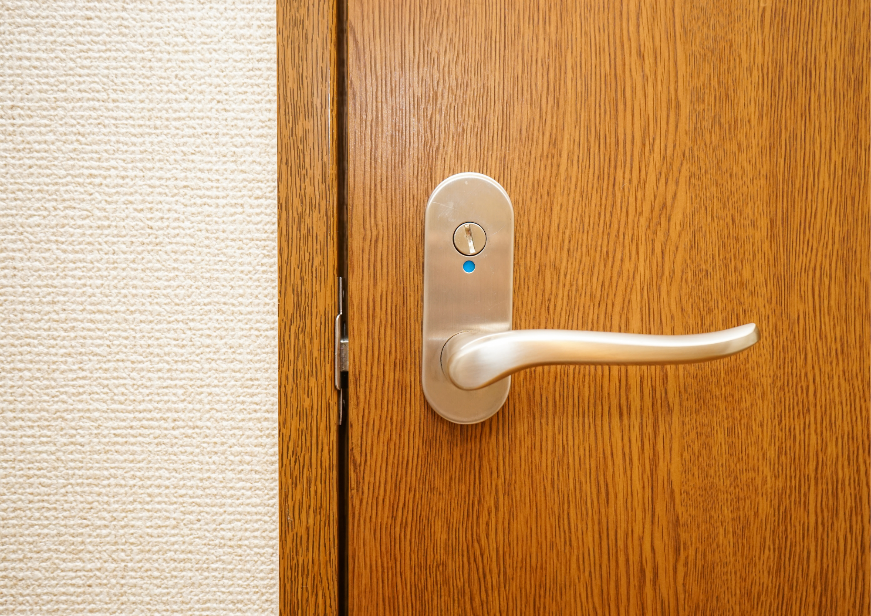 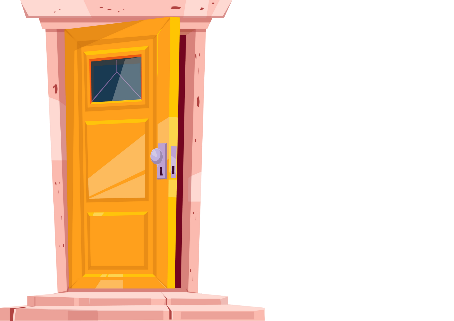 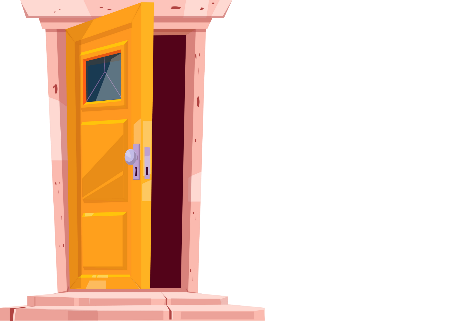 Vừa tăng lực vừa đặt lực xa bản lề, càng dễ mở cửa
So sánh moment của lực F1, moment của lực F2 trong các Hình 18.4a và Hình 18.4b.
Hình 18.4
Câu hỏi
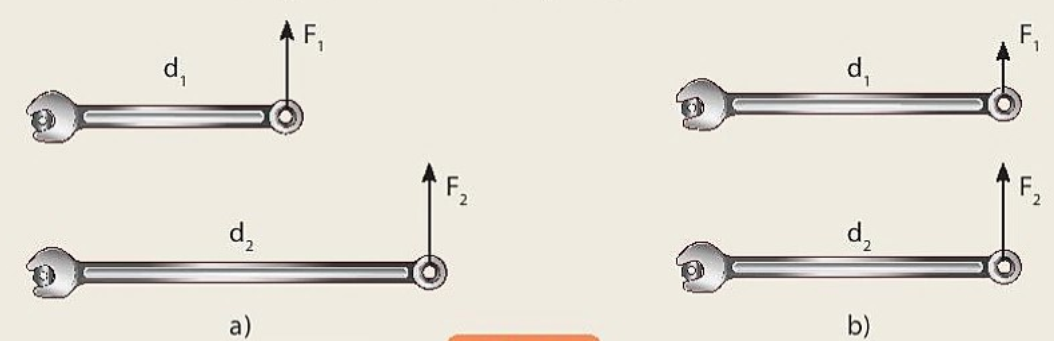 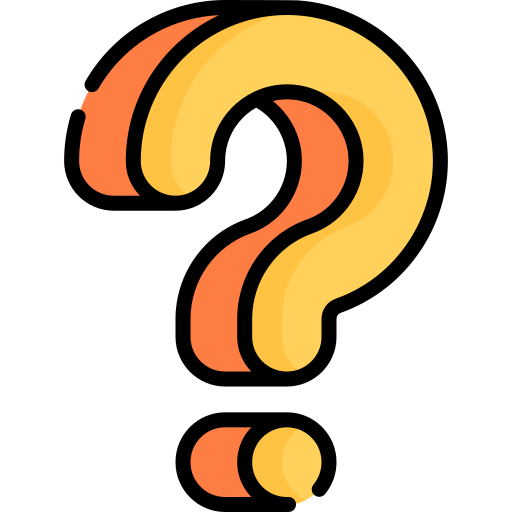 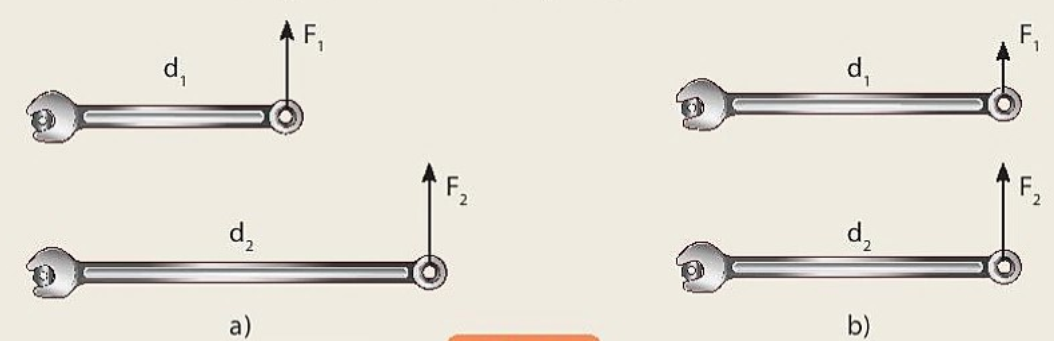 Trả lời
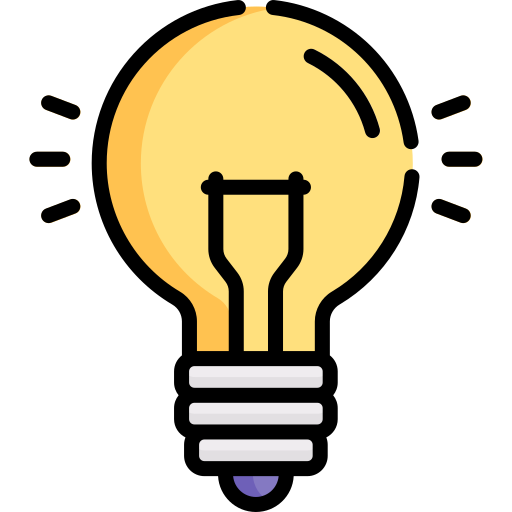 F1 = F2 
Giá của lực F2 cách xa trục quay hơn lực F1
→ tác dụng làm quay của lực F2 lớn hơn
→ moment của lực F2 lớn hơn moment của lực F1
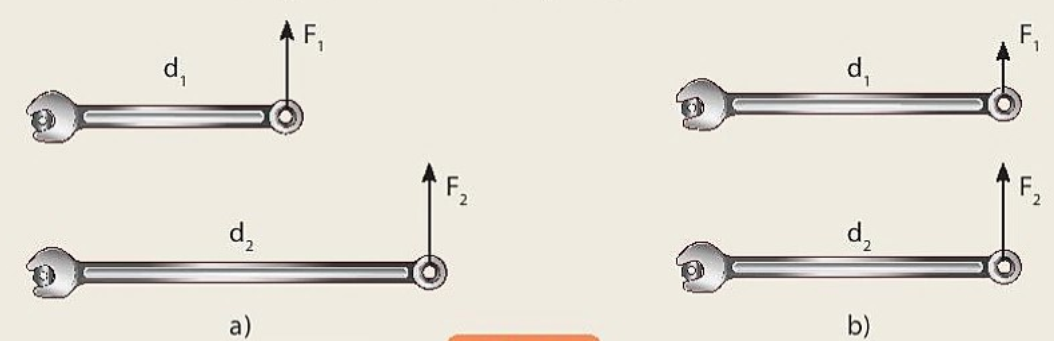 Trả lời
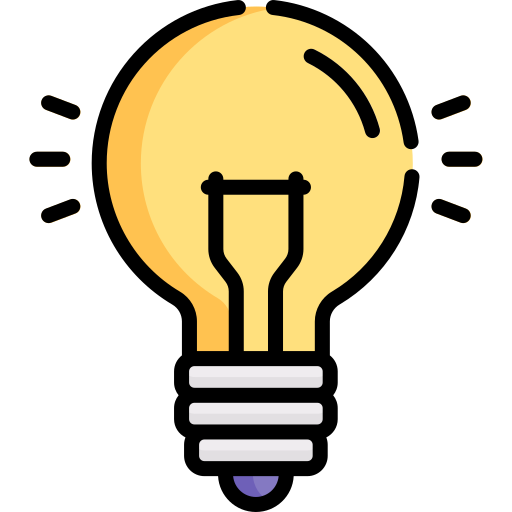 F2 > F1 
Giá của lực F2 cách trục quay bằng giá của lực F1 cách trục quay 
→ tác dụng làm quay của lực F2 lớn hơn
→ moment của lực F2 lớn hơn moment của lực F1
Hình 18.3
Câu hỏi
Trả lời
Lực tác dụng ở vị trí nào có thể làm cho tay nắm cửa quay dễ dàng hơn?
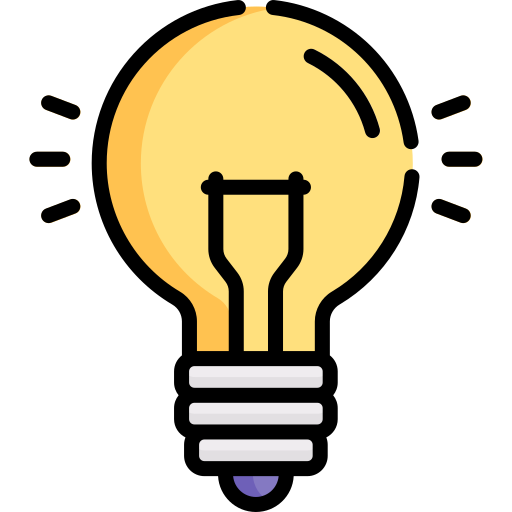 C
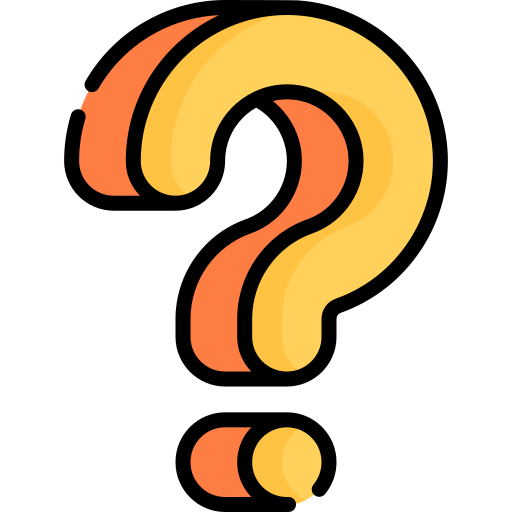 B
A
Lực tác dụng ở vị trí C làm cho tay nắm cửa quay dễ dàng quanh trục hơn ở vị trí B vì vị trí C ở xa trục quay hơn vị trí B.
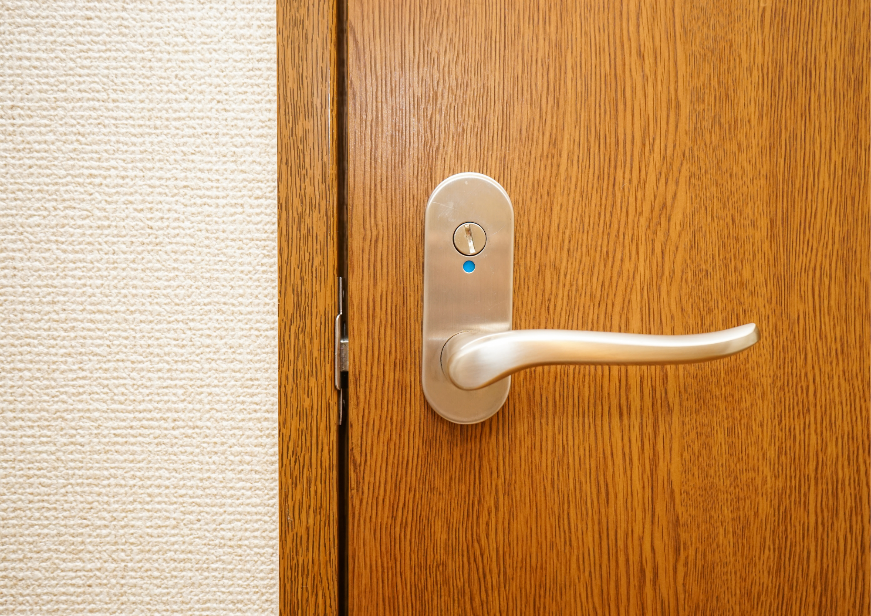 VẬN DỤNG
Câu 2: Giải thích cách tác dụng lực khi bắt đầu đạp pê – đan để xe đạp có thể chuyển động.
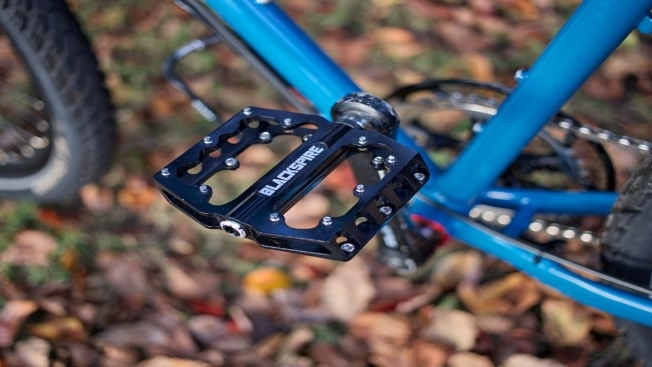 Chân tác dụng lên pê – đan một lực có phương thẳng đứng hướng xuống dưới, vuông góc với pê – đan làm đùi đĩa quay quanh trục, giúp đĩa và xích chuyển động kéo theo bánh líp xe chuyển động làm bánh xe quay.
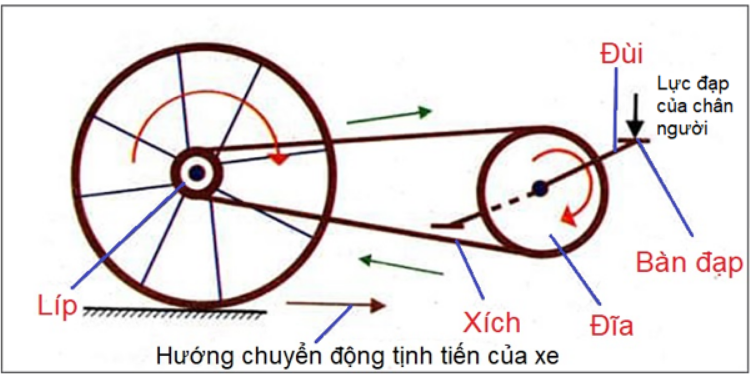 Câu 2: Khi tháo các đai ốc ở các máy móc, thiết bị người thợ cần dùng dụng cụ gọi là cờ lê
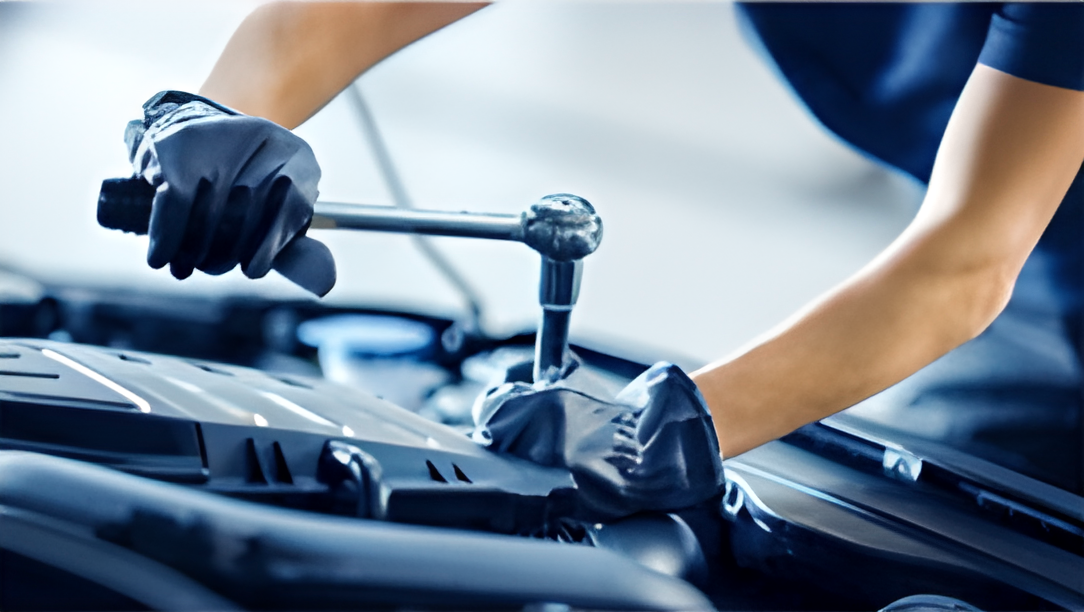 a) Chỉ ra vật chịu lực tác dụng làm quay và lực làm quay vật trong trường hợp này
b) Nếu ốc quá chặt cần gắn thêm 1 đoạn ống thép để nối dài thêm cán cờ lê. Giải thích cách làm này
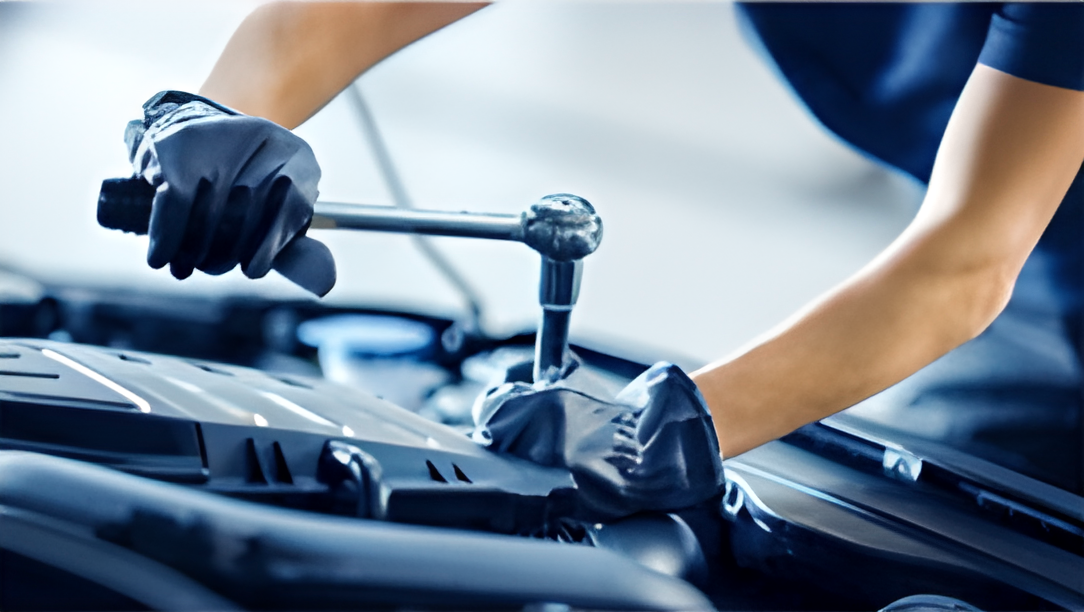 a) 
Vật chịu lực tác dụng làm quay là: cờ lê
Lực làm quay vật là: lực của tay người
b) Nếu ốc quá chặt cần gắn thêm 1 đoạn ống thép để nối dài thêm cán cờ lê để tăng khoảng cách từ trục quay đến giá của lực, momentlực tăng, tác dụng làm quay tăng., dễ tháo ốc
THANKS!!!